Putting the Pieces Together
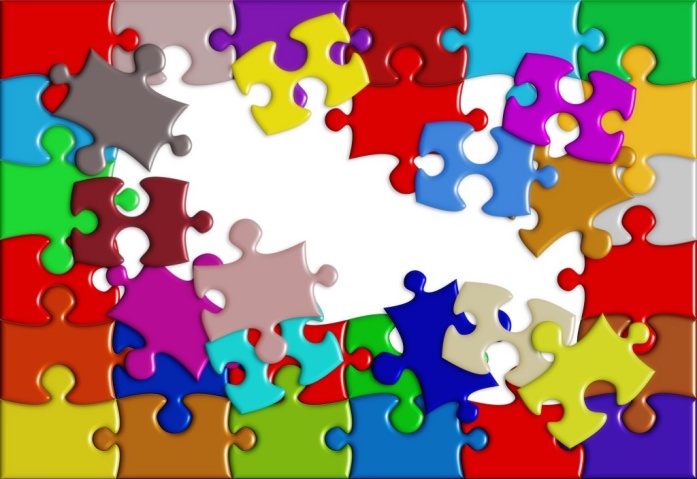 Writing an Effective Ending for Your Personal Narrative
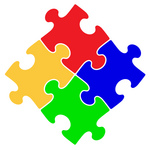 Effective Endings
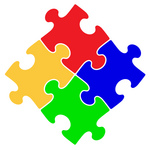 Your conclusion is a very important part of your personal narrative.
This is the time to wrap up the story or leave your reader with a final thought or idea.
It is what you want your reader to remember most.
There are ten different strategies that you may choose from to create a memorable ending.
Circular Ending
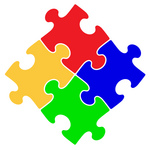 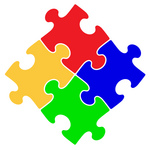 The story circles back to the beginning.
Sometimes an author will end with the same idea or similar or exact words as the beginning of the story.
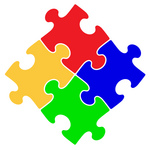 Lessons Or Moral Ending
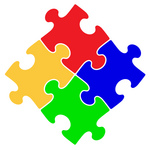 The Main Character in the story grows, changes, or learns something at the end of the story.
Reflection Ending
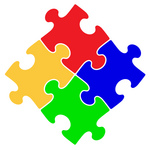 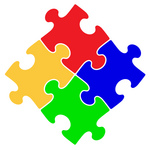 The narrator of the story steps back and reflects on what just happened.
He or she often looks back on an experience and determines the importance of that experience; what was learned.
Image Ending
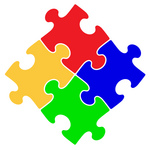 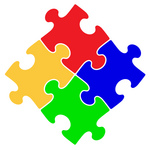 The story ends with an important scene that the writer shows the reader through vivid details.
By showing and not telling, the writer touches the reader’s emotions and conveys a mood.
Question Ending
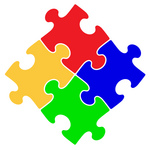 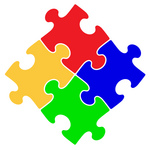 The story ends with a question to keep the reader thinking.
The question usually involves the reader, and the writer uses this strategy to make their writing memorable. 
Be careful: Ask thinking questions; not questions that can be answered by a “yes” or “no.”
Surprise Ending
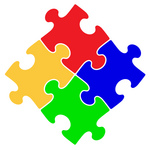 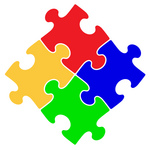 The story takes you where you did not expect it to go. 
Sometimes this ending is called a twist ending because the story takes an exciting or unexpected turn.
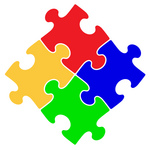 Warm Fuzzy – Capturing Emotion Ending
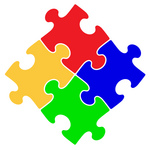 The story ends leaving you feeling emotional or good inside.
A good writer tugs at the heart strings to make the reader feel something.
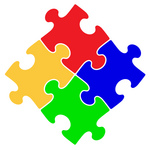 Cliffhanger Ending
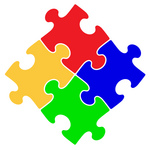 The story ends by leaving the reader hanging or wanting more.
Writers use this strategy to tease readers or excite them into reading more.
(like the next chapter or the next book in a series)
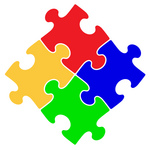 Funny Thought –Humor Ending
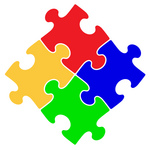 The story ends with a funny thought or something that makes the reader laugh.
This helps to make the ending more memorable to the reader.
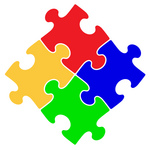 Dialogue Ending
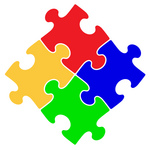 The story ends with an important conversation or quote.
By ending with a quote, the writer captivates the audience by making the characters more realistic and revealing their personalities.
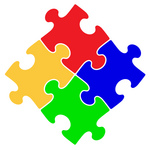 Ending Well
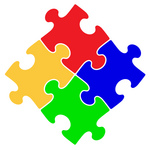 It is critical that you choose the ending that fits your particular story.
A wrong puzzle piece ruins the image.
The right one completes the story.